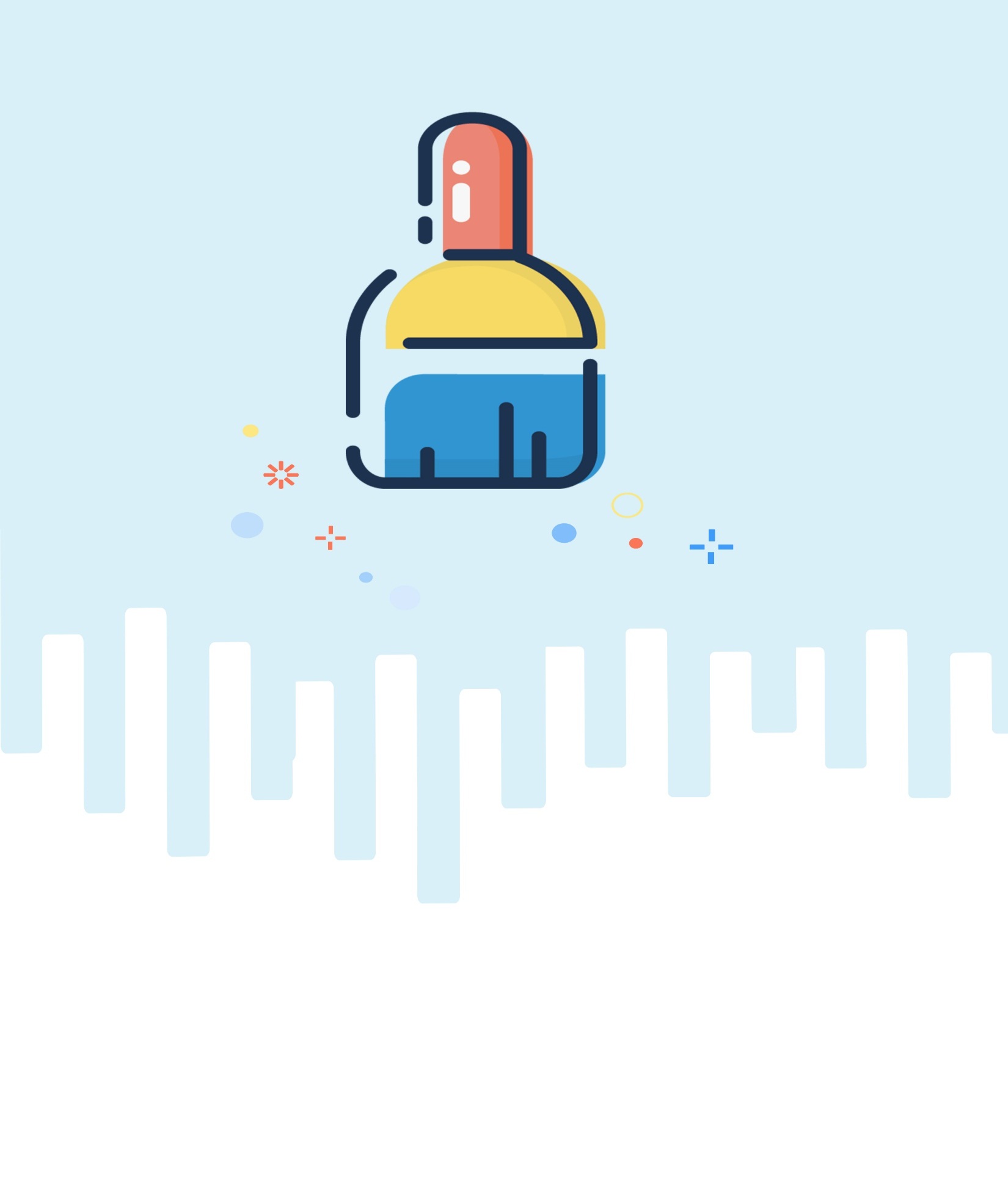 TOÁN
Xăng - ti - mét khối. 
Đề - xi - mét khối
1cm
1 dm
Để đo thể tích người ta có thể dùng những đơn vị: xăng - ti - mét khối, đề - xi - mét khối.
Xăng - ti - mét khối là thể tích của hình lập phương có cạnh 1cm.
Xăng - ti - mét khối viết tắt là cm3.
1cm3
1dm
Đề - xi - mét khối là thể tích của hình lập phương có cạnh..... 
Đề - xi - mét khối viết tắt là dm3.
1dm3
1cm3
1cm
1dm
Mối quan hệ giữa xăng - ti - mét khối, đề - xi - mét khối và mét khối.
Cần bao nhiêu hộp hình lập
 cạnh 1cm để xếp đầy  hộp hình 
lập phương cạnh 1dm?
1dm3
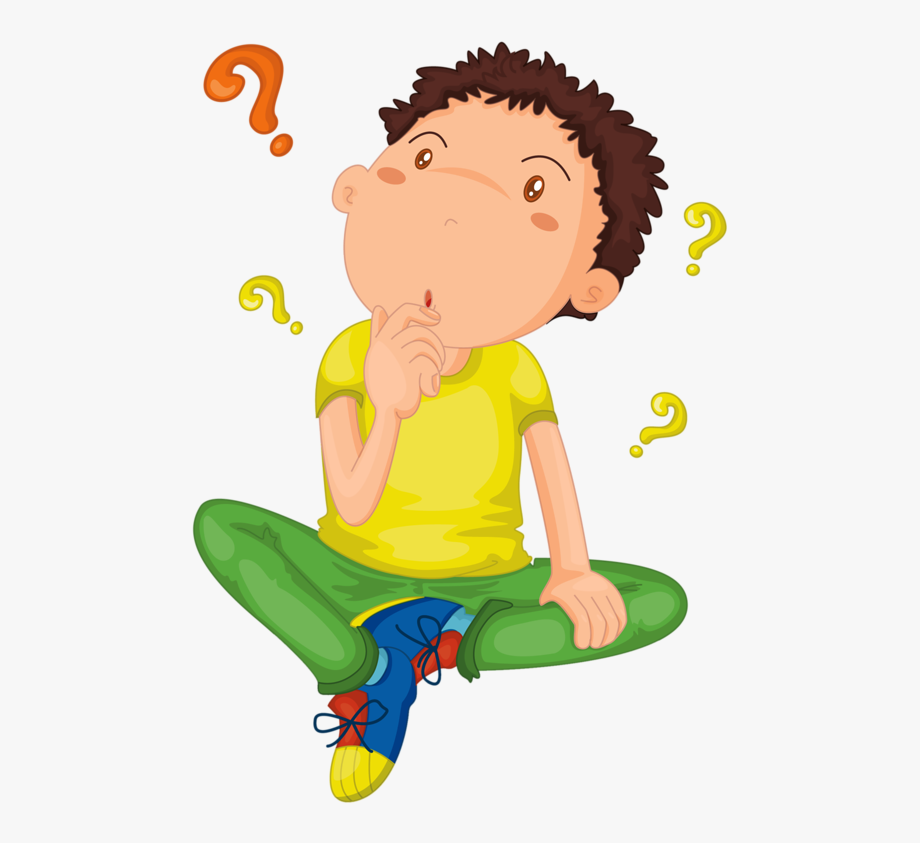 Hình lập phương có cạnh 1dm gồm :
10 x 10 x 10 = 1000 hình lập phương có cạnh 1cm. Ta có: 
1dm3 = 1000cm3
1cm3 =         dm3
1dm3  = 1 l
4
3
5
8
cm3
cm3
LUYỆN TẬP
Bài 1: Viết vào ô trống (theo mẫu)
năm trăm mười chín đề - xi - mét khối
tám mươi lăm phẩy không tám đề - xi – mét khối
bốn phần năm xăng – ti – mét khối
192cm3
2001dm3
dm3  = ..………....cm3
4
5
Bài 2: Viết số thích hợp vào chỗ chấm:
a) 1dm3  = ………… cm3
1000
b) 2000cm3  = ……….dm3
2
5,8dm3  = …………..cm3
5800
490 000cm3  = ………..dm3
490
375dm3  = ………….cm3
375 000
154 000cm3 = ………..dm3
154
5,1
800
5100cm3 = …………..dm3
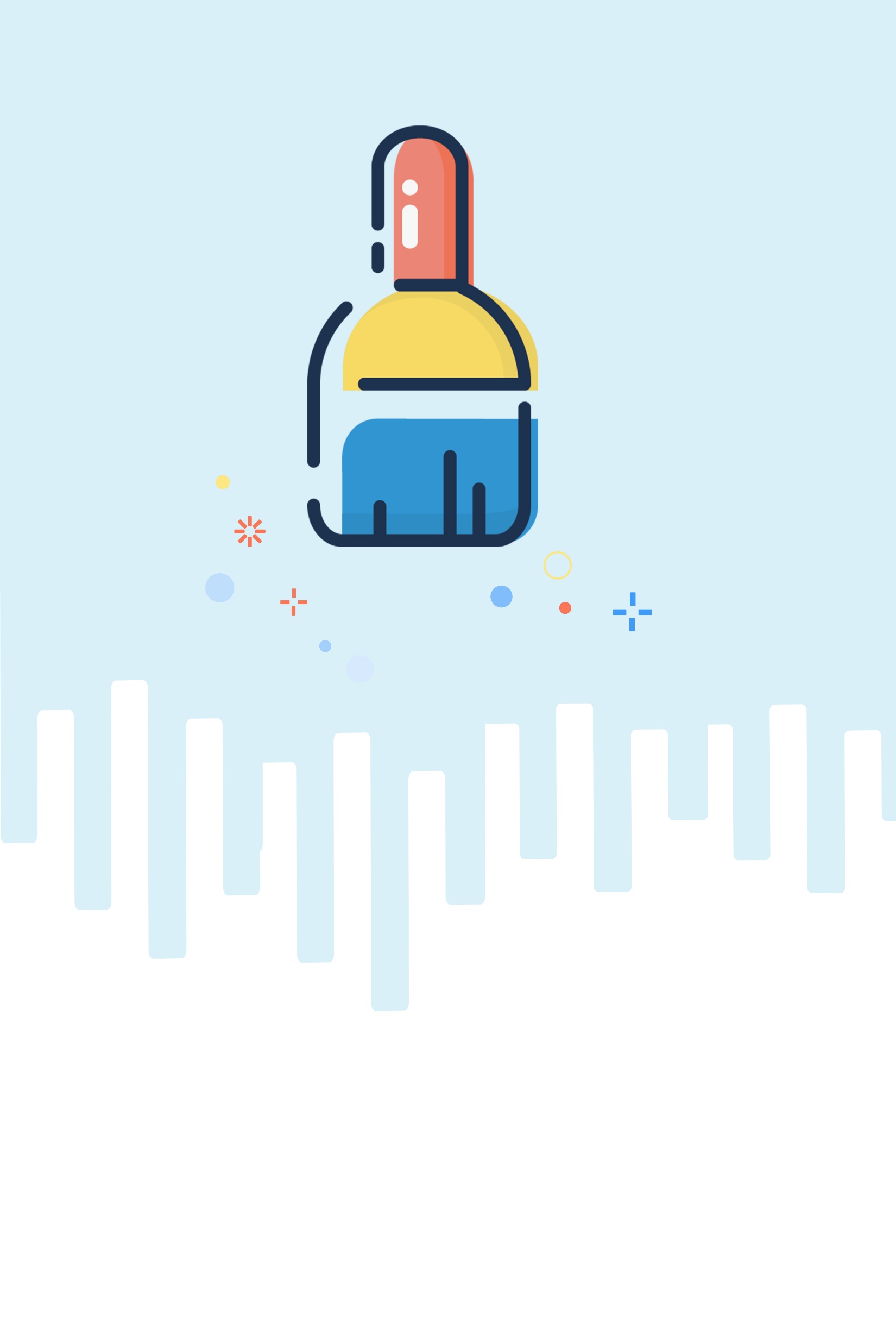 DẶN DÒ